開発中の生牧草（麦スプラウト）生産システム
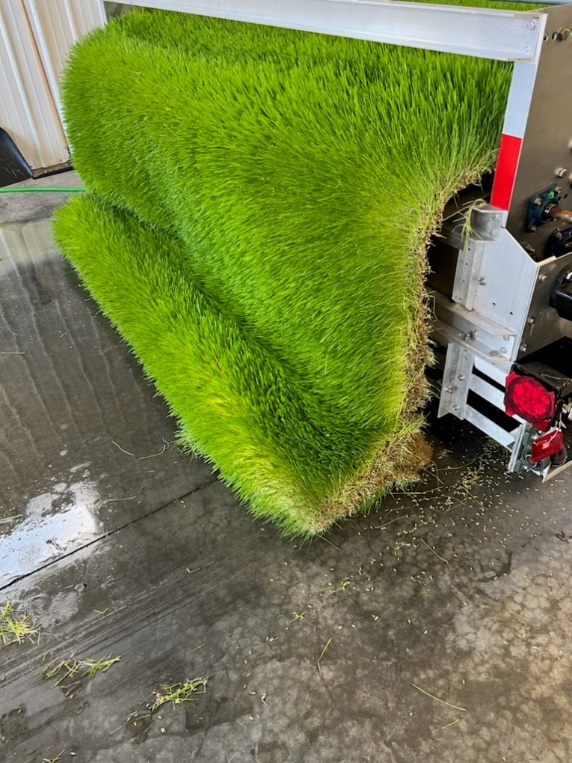 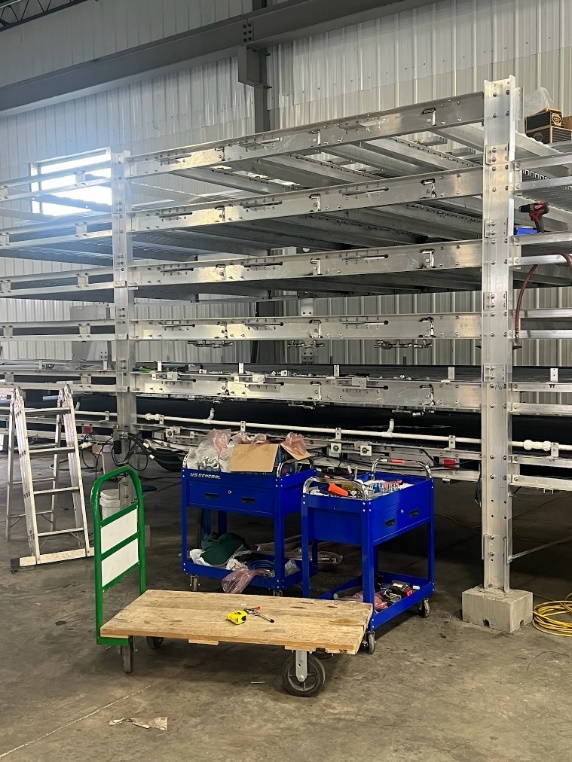 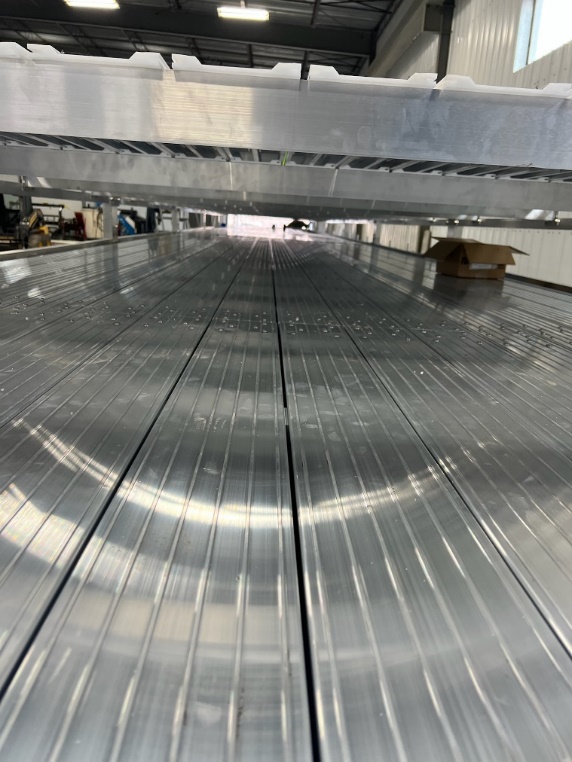 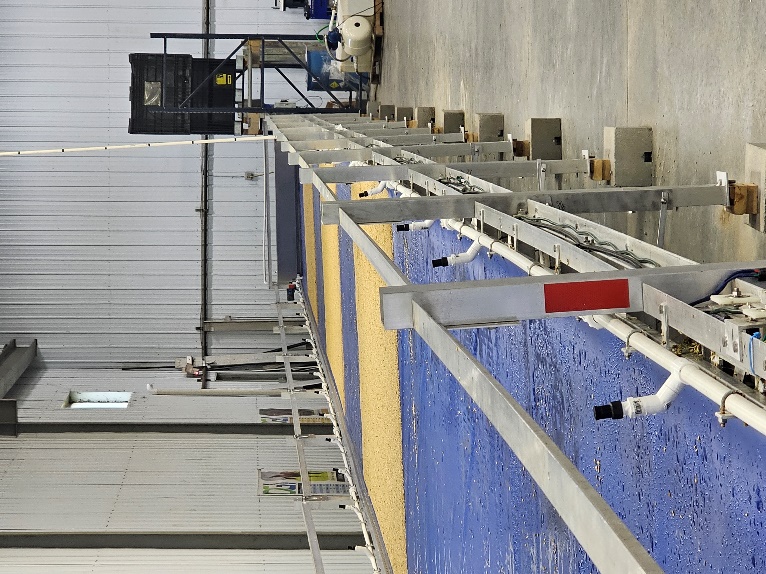